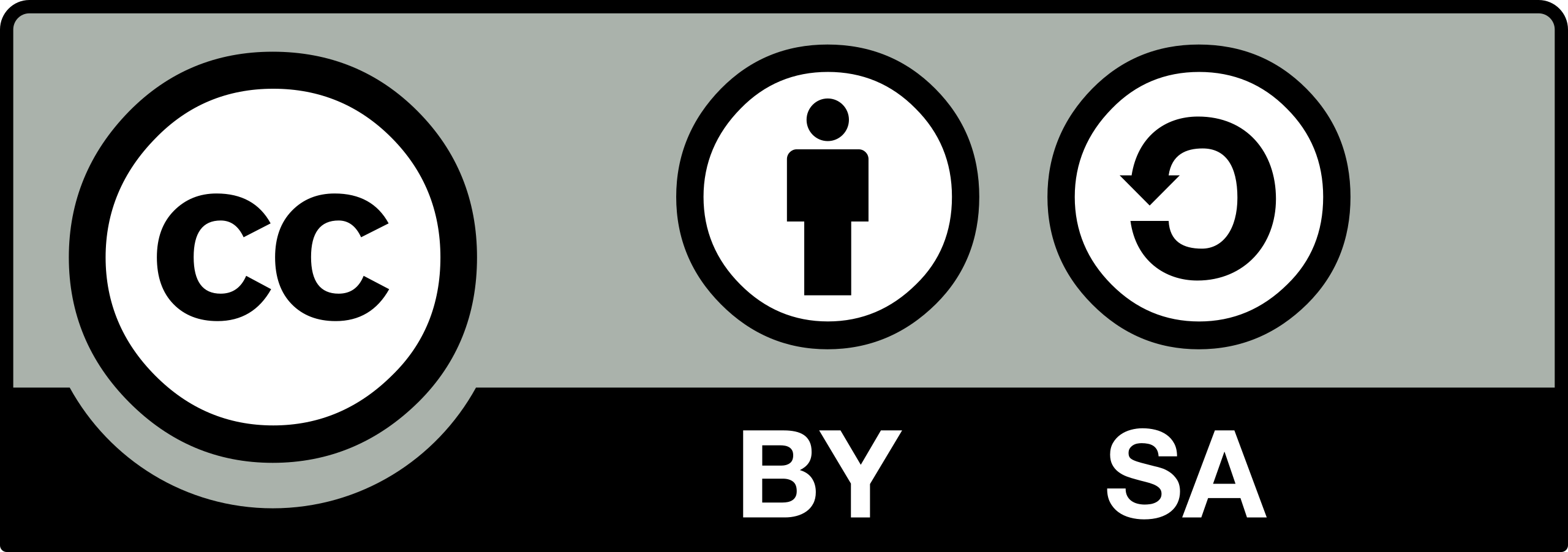 FAIR data plant phenoUne formation pour la gestion FAIR des données de phénotypage de plantes
Célia Michotey & Cyril Pommier
Paris, 15-16 juin 2023
Historique de la formation
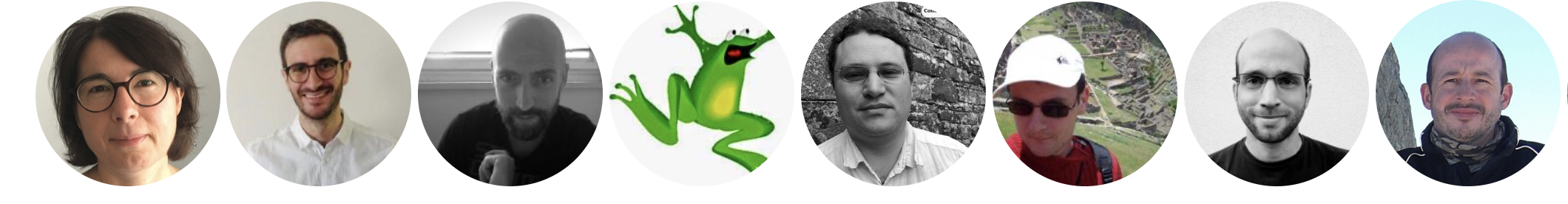 Création de la formation « FAIR data » par l’IFB (2020)
Principes FAIR pour la gestion des données de recherche en sciences de la vie
Formation généraliste
Plusieurs éditions nationales/régionales (moodle IFB)
Création de la formation « Plant Phenotyping data management » par l’URGI (2019)
Gestion FAIR des données de phénotypage de plantes
Formation spécialisée et appliquée
Plusieurs éditions européennes (ELIXIR et projets) sous différents formats : webinaire d’1h (TESS) et formation d’1 à 2 jours (github)
Création de la formation « FAIR data plant pheno » par PlantBioinfoPF (2023)
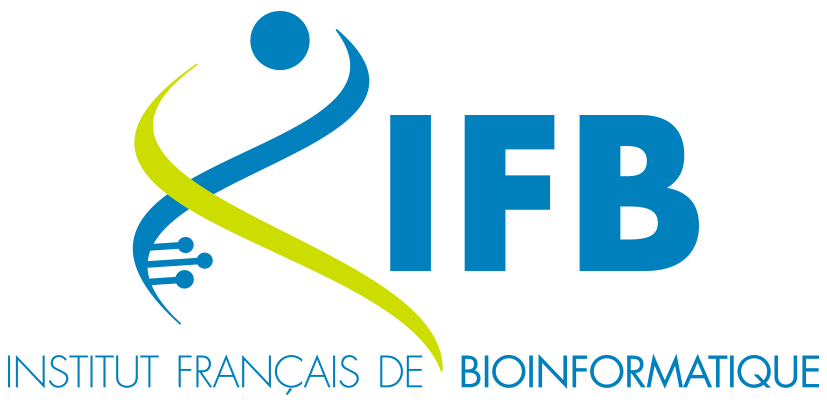 H. Chiapello   T. Denecker   J.-F. Dufayard    P. Lieby          L. Maurel       G. Sarah         J. Seiler      F. de Lamotte
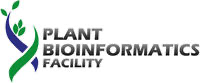 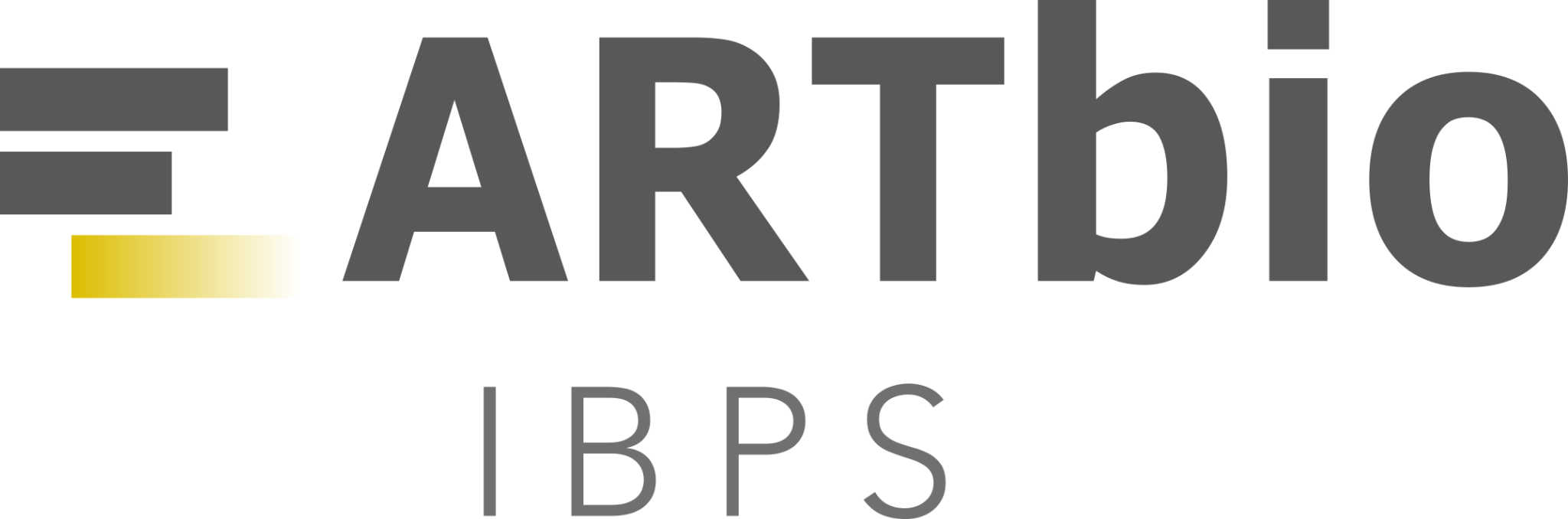 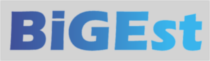 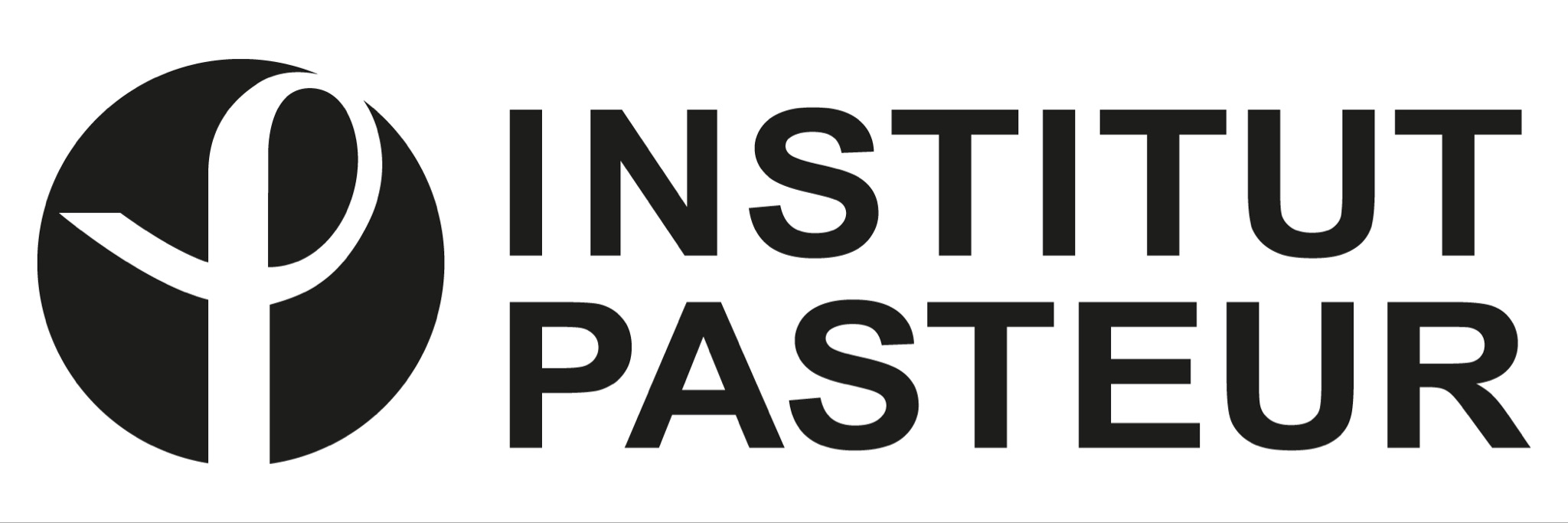 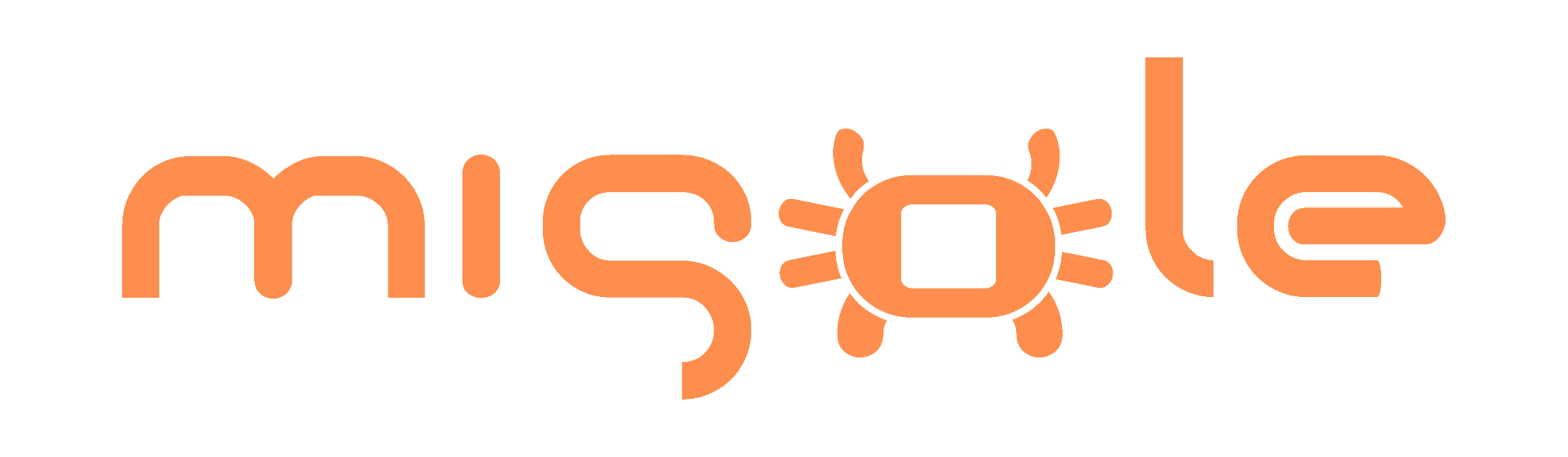 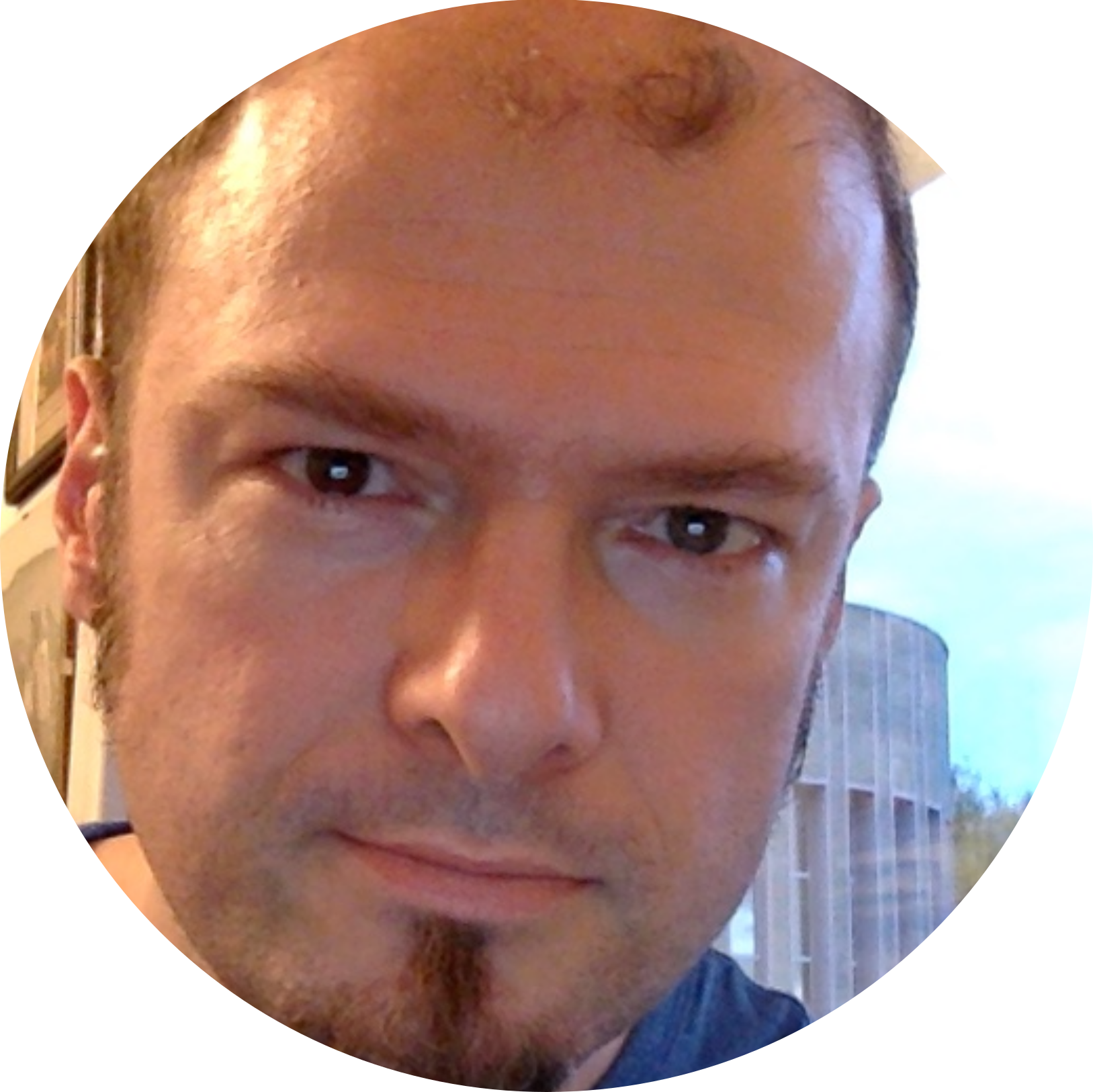 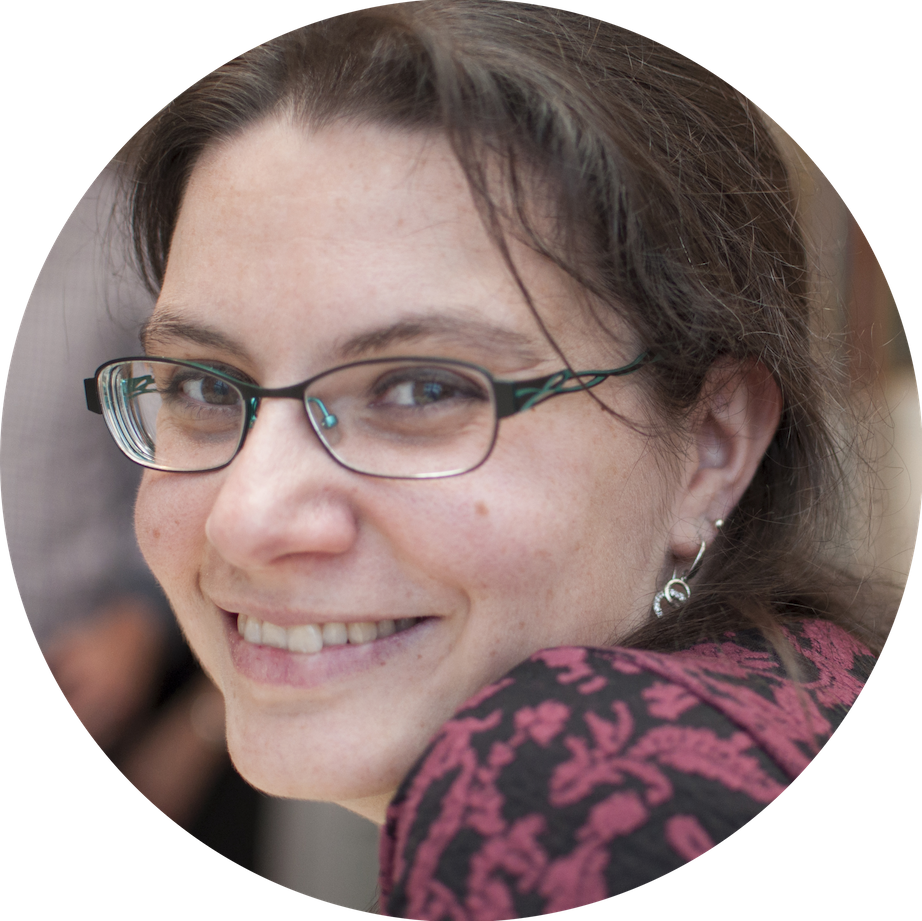 C. Michotey      C. Pommier
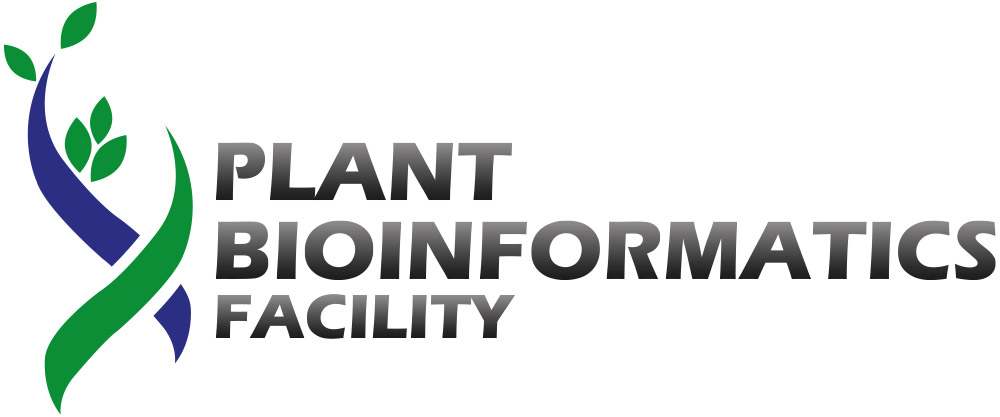 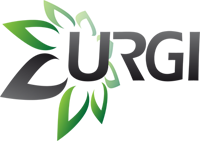 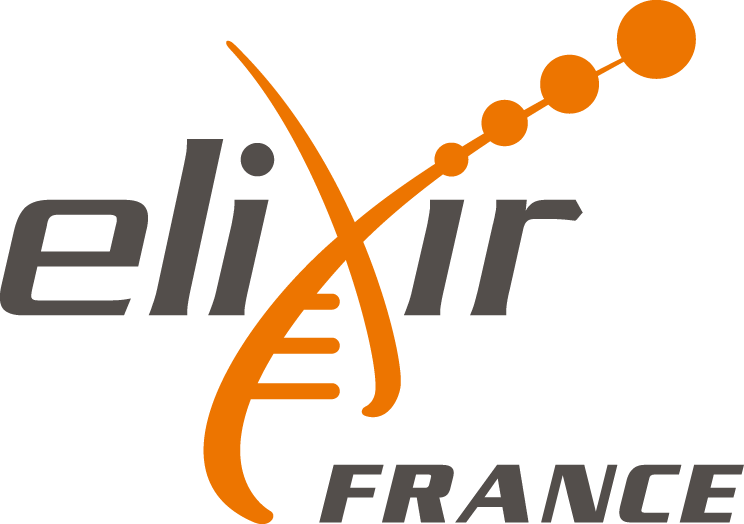 « FAIR data plant pheno »
Formation modulaire
Sur les bonnes pratiques de gestion des données de phénotypage de plantes
Doit réponde à un maximum de besoins, de l’utilisateur débutant à l'avancé
Basée sur le matériel existant
Réutilisable « à la carte »
telle quel
en sélectionnant les modules selon le public
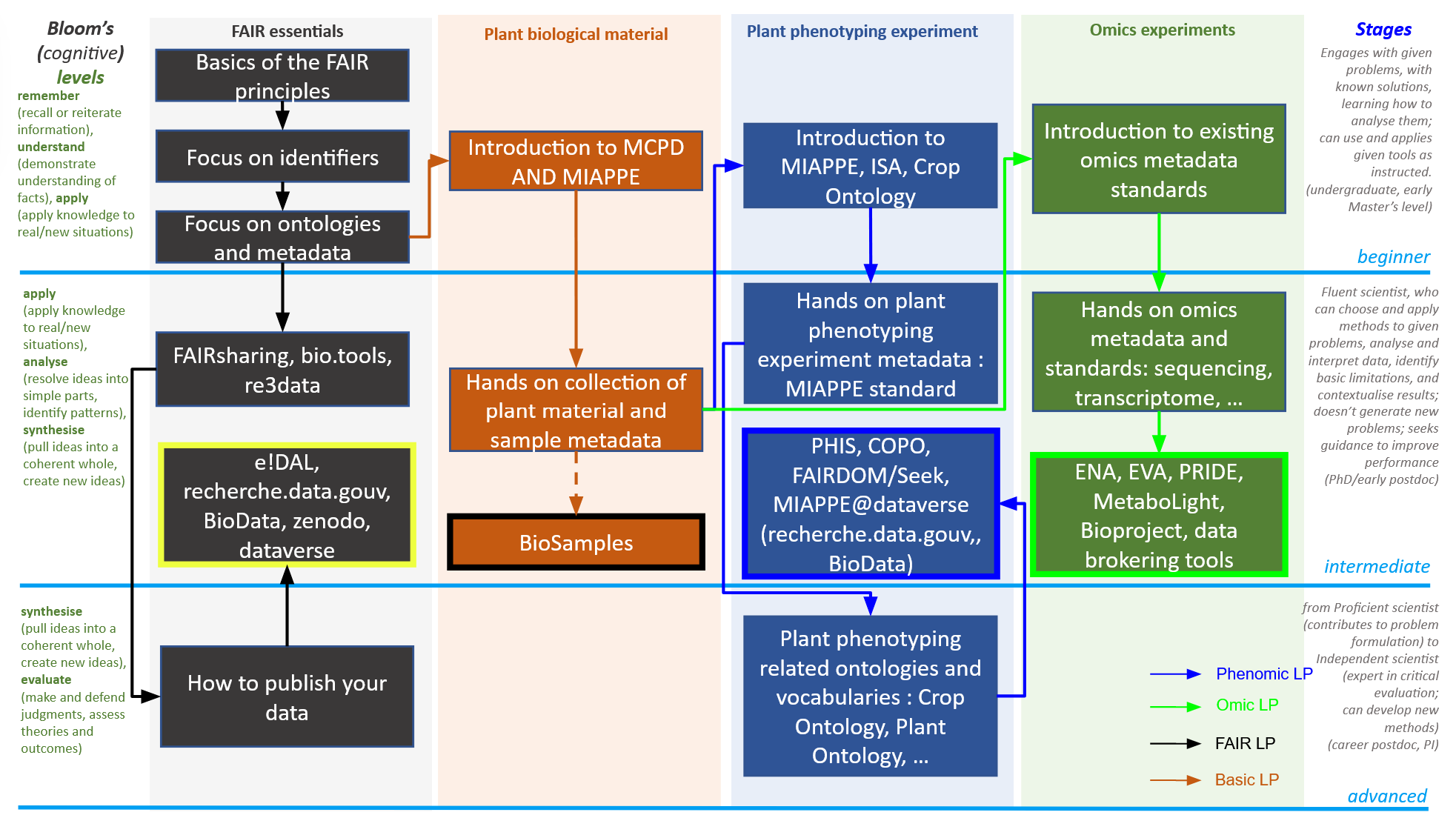 Learning path du projet ELIXIR-Converge
Objectifs pédagogiques
Acquisition de connaissances théoriques et pratiques sur :
la gestion de données de phénotypage de plantes respectant les principes FAIR et dans le contexte de la science ouverte
l'utilisation des standards de (méta)données de la communauté plante
l'écosystème des systèmes d’informations utilisés par les unités INRAE et au-delà
Mise en pratique de la standardisation d’un jeu de données au format MIAPPE
Identification des pistes d'amélioration pour la gestion de vos données de phénotypage de plantes
Train-the trainers
appropriation des supports
Déroulé de la formation
Programme
Introduction
Module 1 : Données FAIR
Module 2 : Environnement et outils de travail
Module 3 : Standards de (méta)données
Module 4 : TP MIAPPE
Module 5 : Partage & Ecosystème SI
Module 6 : Présentation de SI
FAIDARE
OpenSilex
RDG MIAPPE
Bilan et Conclusions
Déroulé de la formation
Organisation
En présentiel … donc interactif !
Un outil pour poser des questions au fil de l’eau : slido
	=> Join at slido.com code : #2847487
Un moodle pour récupérer les supports de cours
	=> https://moodle.france-bioinformatique.fr/course/view.php?id=17
Des outils d’animation
Scrumblr
Slido
Mentimeter
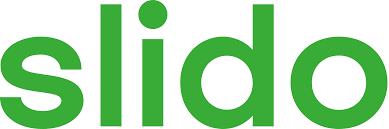 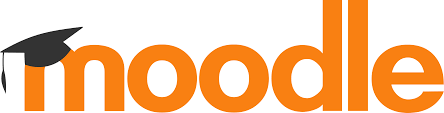 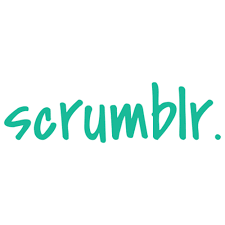 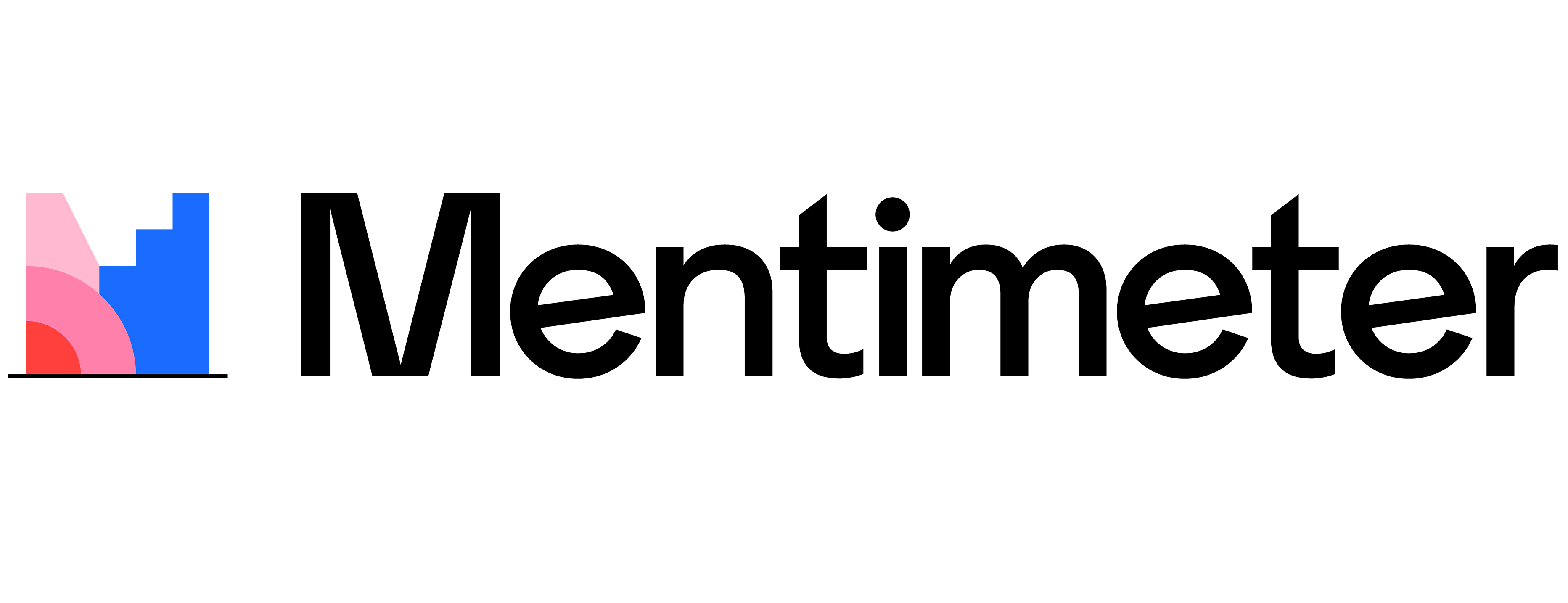 Brise-glace
Chacun se présente rapidement :
Nom, prénom
Localisation géographique et type d’unité
Votre lien avec les données de la Recherche
Vos attentes vis à vis de la formation
Présentation de votre photo
3 questions autorisées pour déterminer le lieu où cette photo a été prise
La langue sera donnée au chat si pas de succès !